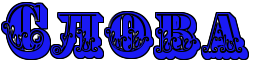 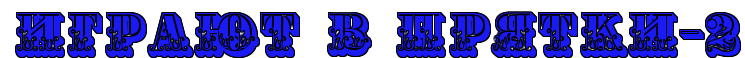 ДИДАКТИЧЕСКАЯ ИГРА
Обучение грамоте, 1 класс
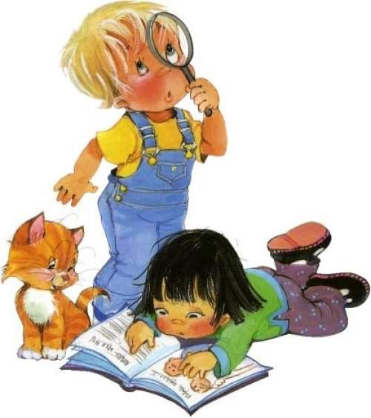 Автор: Кулакова Наталья Ивановна,
учитель начальных классов
государственного учреждения образования
«Средняя школа № 26 г.Гродно»
2016 год
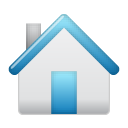 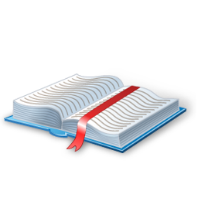 Дорогие ребята!
Внимательно посмотрите на звуковую схему и
помогите нам найти подходящие к ней слова,  которые спрятались в рядах букв. 
Знайте, что слова могут ломаться в любом направлении (кроме диагонального), но не пересекаются. Каждая буква может быть использована только в одном слове.
Желаем удачи!
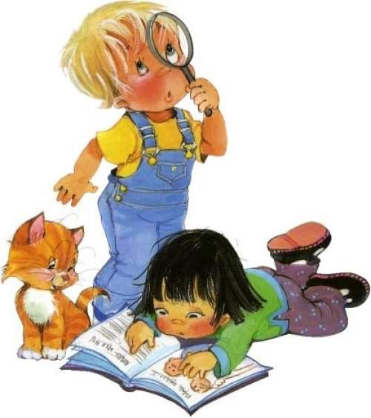 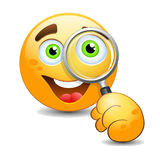 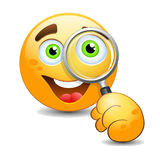 ИГРА 1
ИГРА 2
Т
А
Ы
Д
К
Ы
К
В
Х
Ч
Б
Ф
О
Н
О
Т
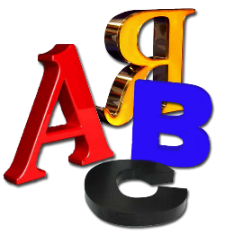 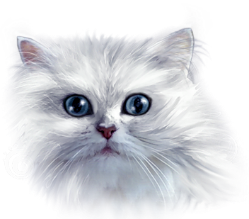 Л
У
Б
Ш
Я
Б
К
М
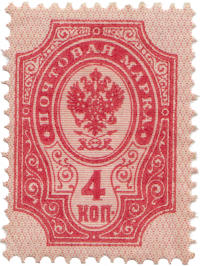 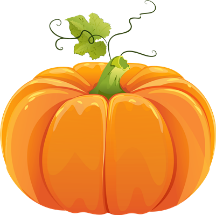 Л
А
А
К
С
У
А
А
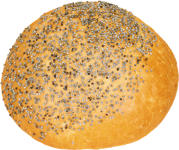 К
М
А
Р
О
К
В
Н
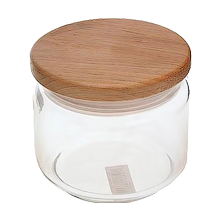 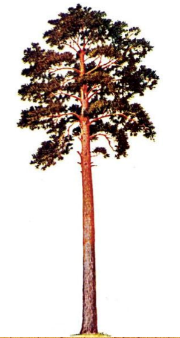 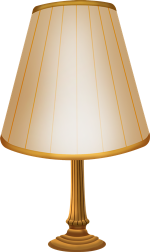 К
П
А
К
З
С
Ю
А
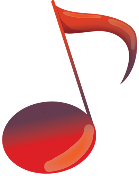 А
Щ
Э
А
Н
Ы
А
А
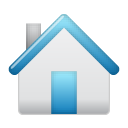 С
М
Ф
Л
С
Т
О
Л
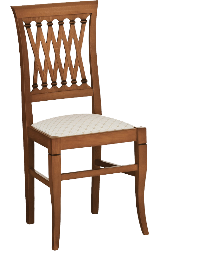 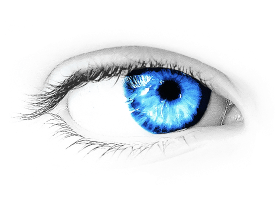 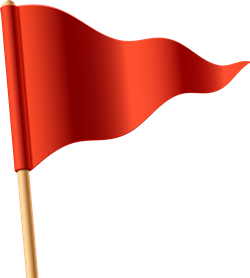 Ё
Г
Щ
А
Л
П
Л
У
А
З
Г
О
Х
Г
Л
У
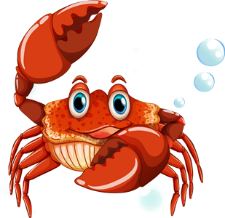 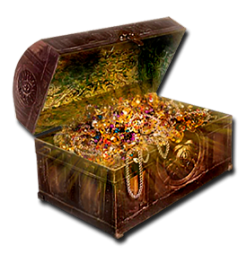 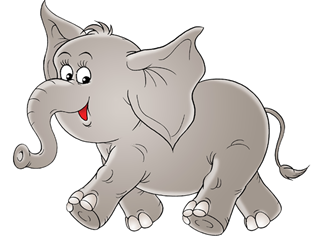 Б
А
И
Н
П
К
Р
К
А
Р
Н
С
Р
Л
Ю
К
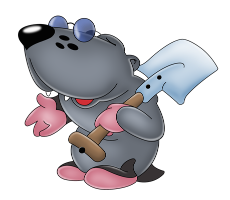 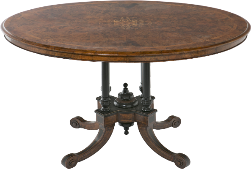 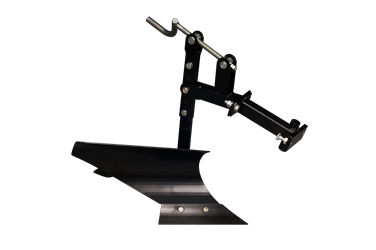 О
К
Л
А
Д
О
Т
Ю
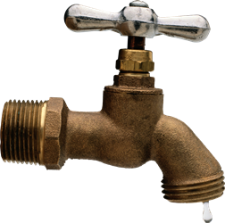 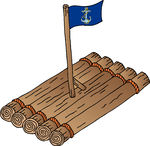 С
Т
Л
Т
Г
Щ
Е
У
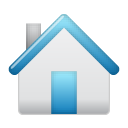 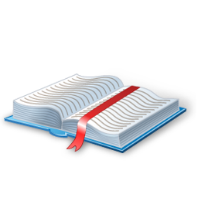 Тыква                        Стол               Клад                 
Марка                        Стул               Краб
Нотка                         Крот               Генератор надписей
Банка                         Глаз                Исследователи
Кошка                        Кран               Смайлик с лупой
Булка                         Слон
Сосна                        Плуг
Буква                         Плот
Лампа                        Флаг